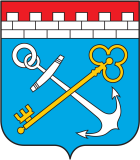 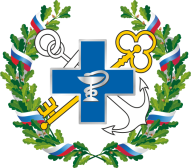 О региональном государственном контроле (надзоре) в области обращения с животными на территории Ленинградской области в 2022 году

Щагина Наталья Михайловна,
Начальник отдела ГНООЖ и ППОВ
 Управления ветеринарии 
Ленинградской области
[Speaker Notes: Доклад по итогам обобщения правоприменительной практики по результатам регионального государственного контроля (надзора) в области обращения с животными на территории Ленинградской области в 2023 году подготовлен Управлением в соответствии с требованиями статьи 47 Федерального закона от 31 июля 2020 г. № 248-ФЗ и пункта 34 Положения о региональном государственном контроле (надзоре) в области обращения с животными на территории Ленинградской области, утвержденного Постановление Правительства Ленинградской области от 30.09.2021 N 635.]
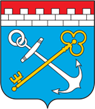 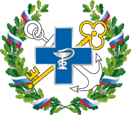 Цели обобщения правоприменительной практики
[Speaker Notes: Цели обобщения правоприменительной практики представлены на слайде]
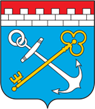 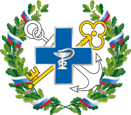 Задачи обобщения правоприменительной практики
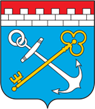 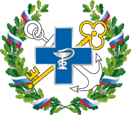 Предмет регионального государственного контроля
Соблюдение юридическими лицами, индивидуальными предпринимателями и гражданами обязательных требований в области обращения с животными
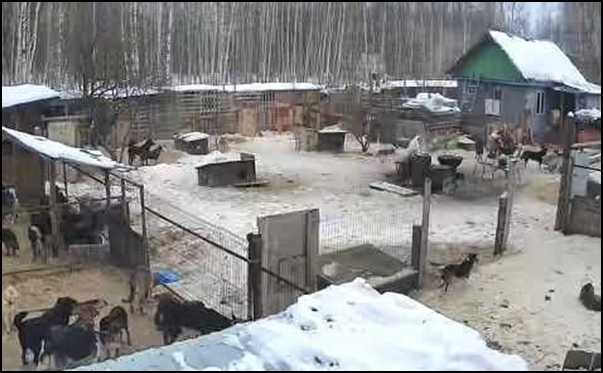 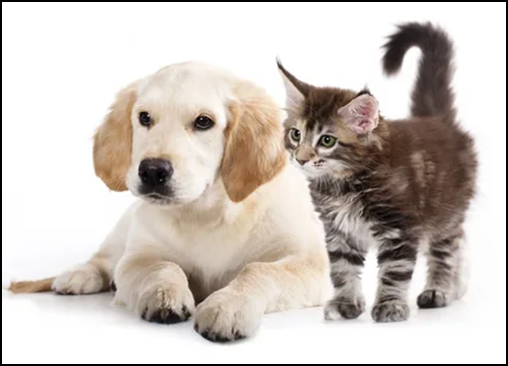 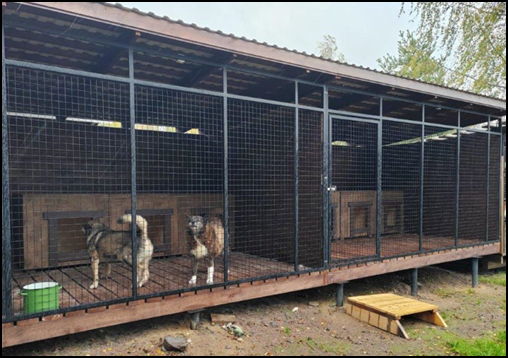 Организованные и 
зарегистрированные приюты
Домашние животные
Не зарегистрированные приюты
[Speaker Notes: Предметом регионального государственного контроля (надзора) в области обращения с животными является соблюдение юридическими лицами, индивидуальными предпринимателями и гражданами обязательных требований в области обращения с животными, установленных Федеральным законом и принимаемыми в соответствии с ним иными нормативными правовыми актами Российской Федерации, законами и иными нормативными правовыми актами субъектов Российской Федерации, при содержании и использовании животных, ином обращении с животными, осуществлении деятельности по обращению с животными без владельцев, при осуществлении деятельности приютов для животных, в том числе соблюдение норм содержания животных в них]
Нормативно-правовая база:
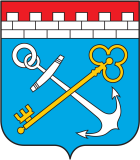 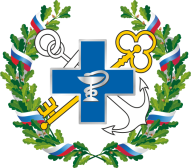 Федеральный закон от 27.12.2018 N 498-ФЗ 
"Об ответственном обращении с животными и о внесении изменений в отдельные законодательные акты Российской Федерации"
Федеральный закон от 31 июля 2020 года N 248-ФЗ "О государственном контроле (надзоре) и муниципальном контроле в Российской Федерации"
Федеральный Закон от 11.06.2021 № 170-ФЗ "О внесении изменений в отдельные законодательные акты Российской Федерации в связи с принятием Федерального закона "О государственном контроле (надзоре) и муниципальном контроле в Российской Федерации"
Постановление  Правительства Ленинградской области от 30.09.2021 N635 утверждено  Положение о региональном государственном контроле (надзоре) в области обращения с животными на территории Ленинградской области»
[Speaker Notes: С целью приведения законодательства Ленинградской области в соответствии с  законом № 498-ФЗ   принято два новых областных закона взамен ранее существующих:
- от 23.12.2019 №109-оз «Об обращении с животными без владельцев на территории Ленинградской области», 
- от 26.10.2020 №109-оз  «О содержании и защите домашних животных на территории Ленинградской области». 
Эти два закона регламентируют вопросы по содержанию домашних животных и деятельность по обращению с животными без владельцев. 
В Ленинградской области действует закон Областной закон от 23.07.2021 N 103-оз «О наделении органов местного самоуправления Ленинградской области отдельным государственным полномочием Ленинградской области по организации мероприятий при осуществлении деятельности по обращению с животными без владельцев», в соответствии с которым,  ежегодно из бюджета Ленинградской области выделяются средства на организацию мероприятий по отлову, транспортировке, стерилизации, вакцинации и содержанию животных без владельцев в размере порядка 50 млн. рублей. Ежегодно подлежат отлову и стерилизации порядка 3,5 тысяч животных.
Принято Постановление Правительства Ленинградской области от 23.04.2021 N 231 «Об утверждении Порядка осуществления деятельности по обращению с животными без владельцев на территории Ленинградской области и Порядка организации деятельности приютов для животных и норм содержания животных в них на территории Ленинградской области».]
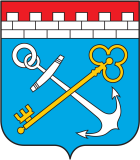 Объекты вида контроля
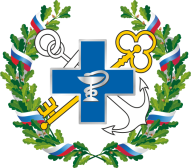 по обращению с животными без владельцев
деятельность, действия (бездействие) физических лиц, индивидуальных предпринимателей и юридических лиц по обращению с животными, в рамках которых должны соблюдаться обязательные требования:
здания, помещения, сооружения, территории, включая земельные участки, оборудование, устройства, предметы, материалы, транспортные средства и другие объекты, которыми граждане и организации владеют и(или) пользуются в процессе обращения с животными
по отлову и транспортировке животных без владельцев и передаче животных без владельцев в приюты для животных
по временному размещению и содержанию непродуктивных животных (передержке), в том числе в приютах
на сайте Управления  http://veterinary.lenobl.ru/ в разделе:
«Региональный государственный контроль (надзор) в области обращения с животными»
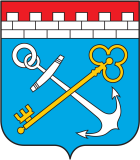 Перечень объектов государственного контроля (надзора) с категориями риска
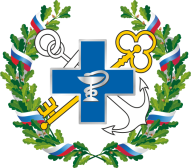 от 19 ноября 2021 г. № 18 «Об утверждении перечней отнесения объектов контроля к категории риска, при осуществлении регионального государственного контроля (надзора) в области обращения с животными на территории ленинградской области»
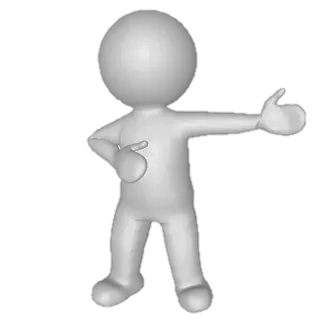 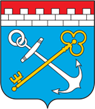 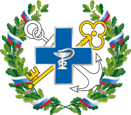 Цифровизация в надзоре
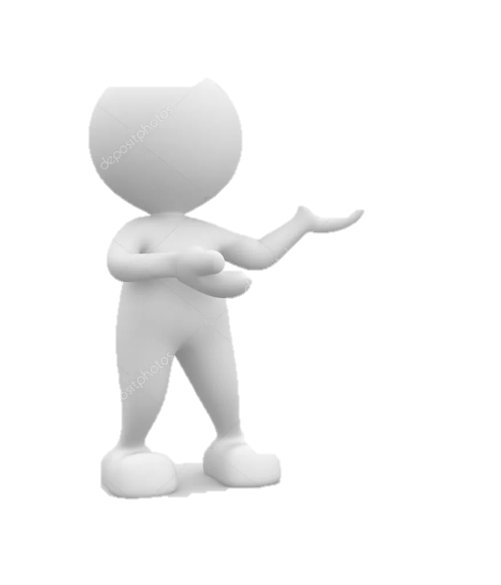 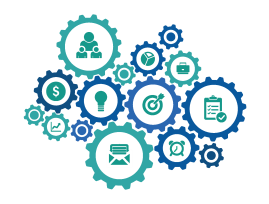 Обращения граждан
Надзор
Контрольно-надзорная деятельность
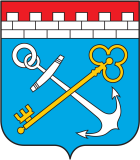 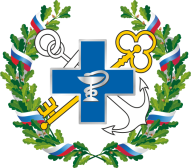 Количество обращений граждан по обращению с животными 401
Рассмотрено материалов о правонарушениях, поступивших из полиции - 25
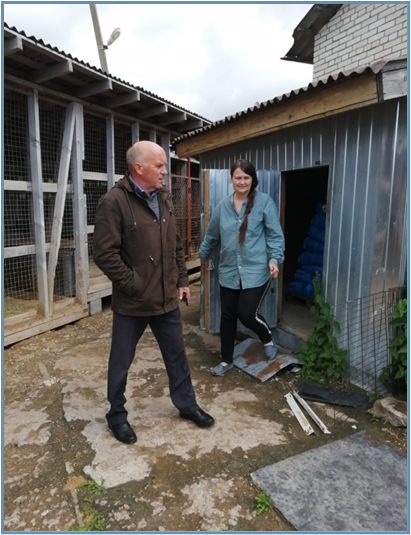 Объявлено:

 28 предостережений в отношении физических лиц;

3 предостережения в отношении юридических лиц
Привлечены к административной ответственности по КоАП РФ
ст.8.54. юр. лицо -  1
ст.8.52 физ. Лицо - 2
46 профилактических
 мероприятий 
(из них 15 
профилактических визитов)
[Speaker Notes: Одним из направлений нашей работы является осуществление регионального государственного надзора посредством организации и проведения проверок по соблюдению обязательных требований в области обращения с животными в отношении контролируемых лиц, а также проведение профилактической работы с владельцами животных.
Объемы проведенной за 2023 год работы показаны на слайде.
Нужно отметить, что Постановлением Правительства Российской Федерации № 336  от 10.03.2022 года «Об особенностях организации и осуществления государственного контроля (надзора), муниципального контроля» введены ограничения на проведение контрольных (надзорных) мероприятий.
Из полиции в Управление за минувший год поступило 25 материалов о правонарушениях в области обращения с животными.

За истекший период 2023 года (на 31.12.2023) -  поступило 401 обращение (общее количество)
Из них::
•	Вопросы по приютам (предоставить землю, жалоба на незаконный приют, нехватка корма, жалоба на приют и т.д.) – 47;
•	Обращения по безнадзорным животным (просьба отловить, жалобы на бездействия омсу и оив , жалобы на агрессивность и т.д.)  - 102;
•	Обращения,  касающиеся работы ветеринарных клиник и ветврачей, питомников,  вакцинации, стерилизации (льготной))  - 27;
•	Жалобы на соседей (Ненадлежащее содержание животных, «жестокое» обращение с животными, лай и шум от собак, несоблюдение правил выгула, самовыгул, грязь от животных, большое кол-во животных  и т.д, .)- 89; 
•	Обращения на тему содержания животных в культурно-зрелищных целях, содержание диких животных - 16
•	 По ветеринарной части (направляется в Россельхознадзор) (содержание с/х животных, ЛПХ, В КФХ, СНТ, биоотходы, навоз, незаконная торговля) – 57;
•	Иное (благодарности, дать разъяснения, нарушение трудового законодательства, прием на работу, студенты,  непонятно о чем просящие и т.д.) – 63.

 
Привлечь к административной ответственности была возможность только по двум делам, так как в остальных материалах отсутствовали необходимые данные для составления протокола. От качества составления первичных материалов сотрудниками полиции напрямую зависит, будет ли нарушитель привлечен к ответственности или не будет.]
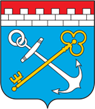 Анализ обращения граждан
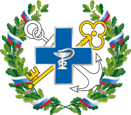 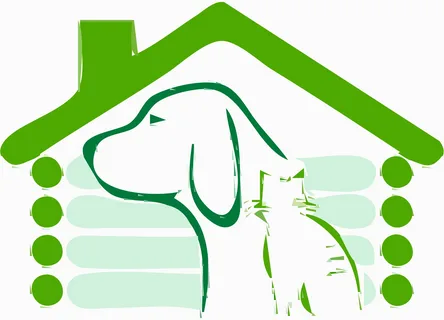 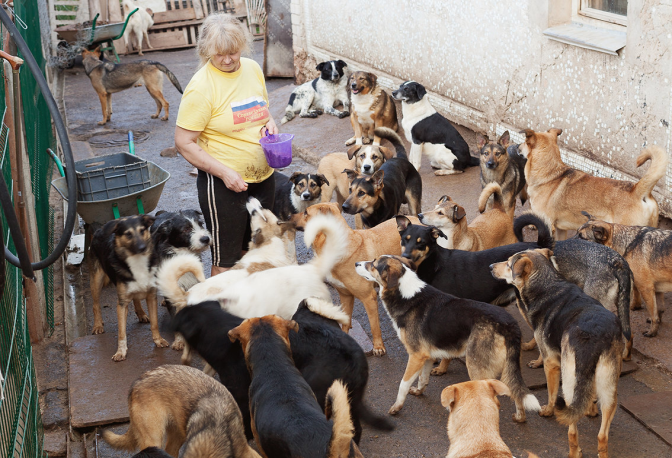 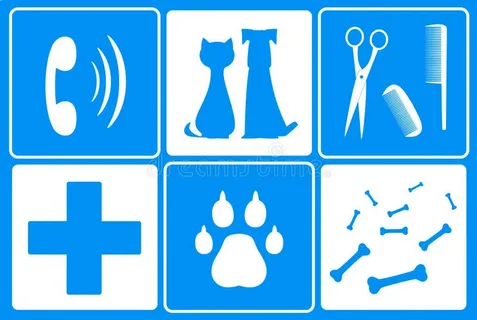 Работа ветеринарных клиник и ветврачей - 27
Жалобы на соседей - 89
Вопросы по приютам - 47
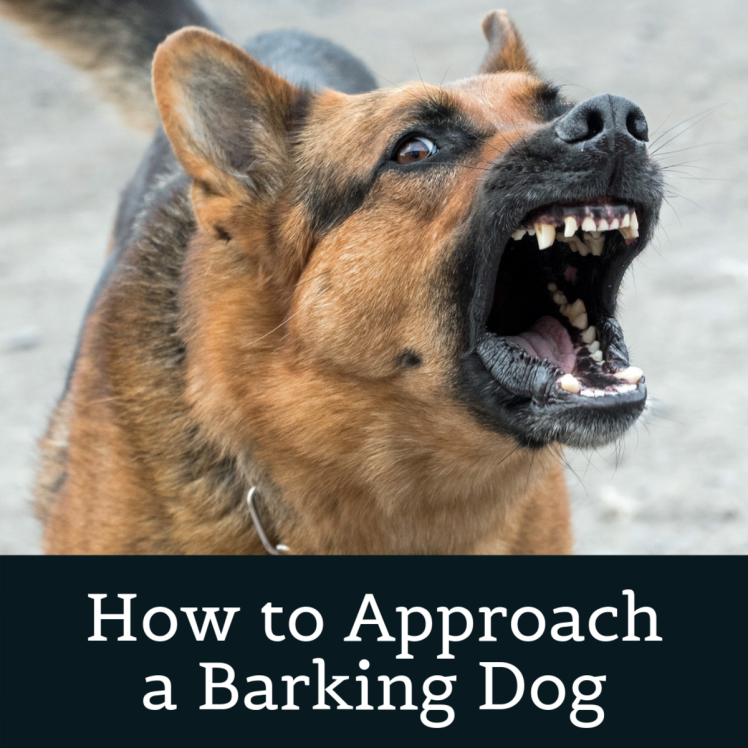 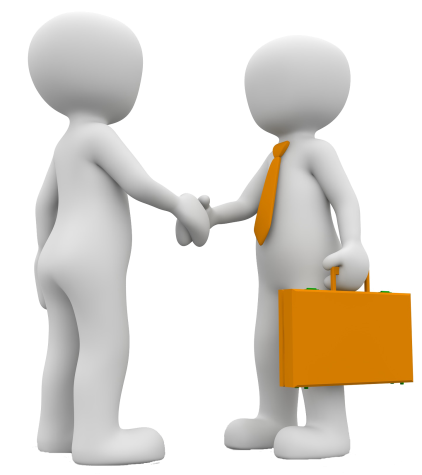 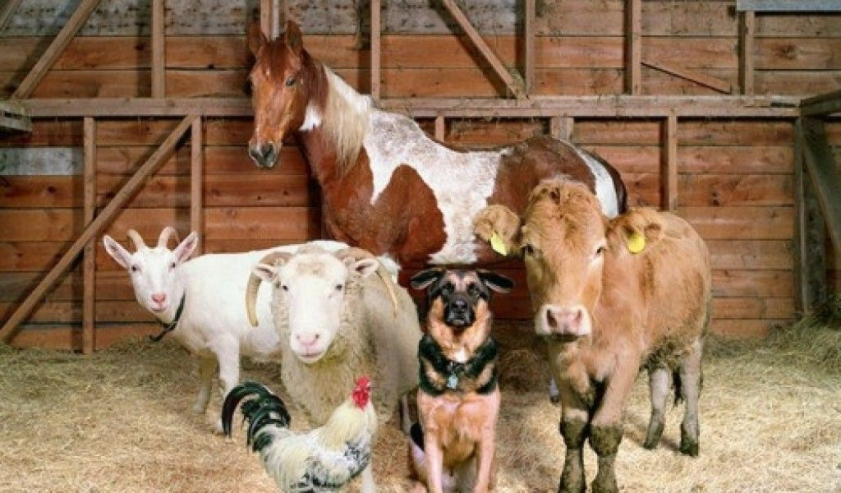 Нарушение содержания правил
 сельскохозяйственных 
животных и птицы - 57
Благодарности
и другие вопросы - 79
Обращение по 
безнадзорным животным -102
[Speaker Notes: За истекший период 2023 года (на 31.12.2023) -  поступило 401 обращение (общее количество)
Из них::
•	Вопросы по приютам (предоставить землю, жалоба на незаконный приют, нехватка корма, жалоба на приют и т.д.) – 47;
•	Обращения по безнадзорным животным (просьба отловить, жалобы на бездействия омсу и оив , жалобы на агрессивность и т.д.)  - 102;
•	Обращения,  касающиеся работы ветеринарных клиник и ветврачей, питомников,  вакцинации, стерилизации (льготной))  - 27;
•	Жалобы на соседей (Ненадлежащее содержание животных, «жестокое» обращение с животными, лай и шум от собак, несоблюдение правил выгула, самовыгул, грязь от животных, большое кол-во животных  и т.д, .)- 89; 
•	Обращения на тему содержания животных в культурно-зрелищных целях, содержание диких животных - 16
•	 По ветеринарной части (направляется в Россельхознадзор) (содержание с/х животных, ЛПХ, В КФХ, СНТ, биоотходы, навоз, незаконная торговля) – 57;
•	Иное (благодарности, дать разъяснения, нарушение трудового законодательства, прием на работу, студенты,  непонятно о чем просящие и т.д.) – 63.

 Привлечь к административной ответственности была возможность только по двум делам, так как в остальных материалах отсутствовали необходимые данные для составления протокола. От качества составления первичных материалов сотрудниками полиции напрямую зависит, будет ли нарушитель привлечен к ответственности или не будет.]
«Мы в ответе за тех, кого приручили»
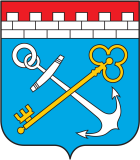 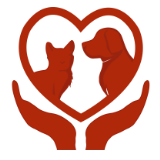 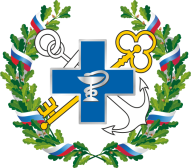 Организована передвижная выставка лучших работ детского конкурса «Хвостатые герои блокадного Ленинграда»
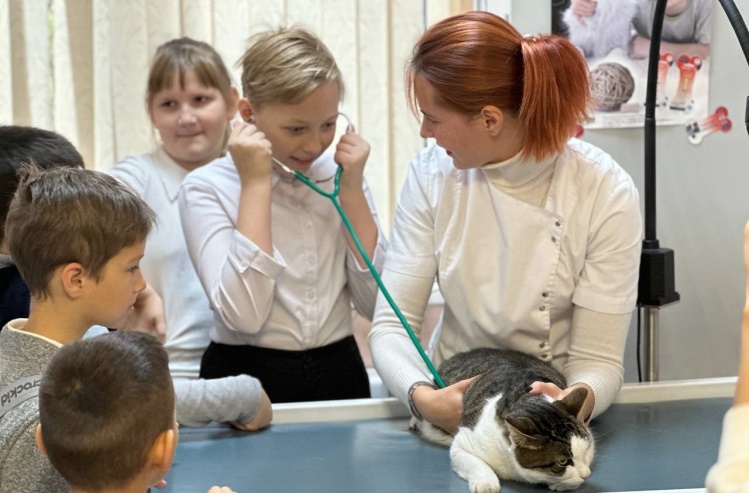 Проведено 330 уроков доброты со школьниками(охват 6 818 детей)
Сотрудничество с АНО «Огонек Добра» и «Путь Домой
Создание социальной рекламы с медийными личностями о бережном отношении к животным
Конкурс детского литературного творчества «Что я знаю о тебе мой четвероногий друг?»
Традиционная декабрьская акция совместно с МФЦ «Сытый Новый год»
Распространено более 
2 000 памяток, флаеров на различных мероприятиях, размещена агитационная информация на билбордах федеральных трасс
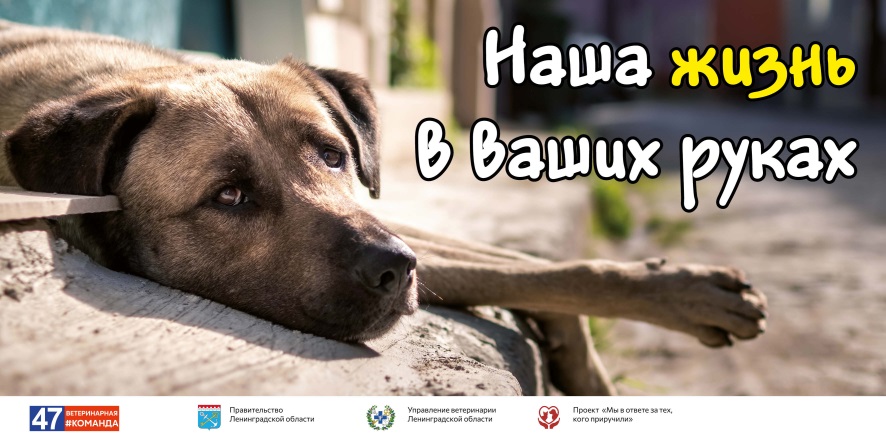 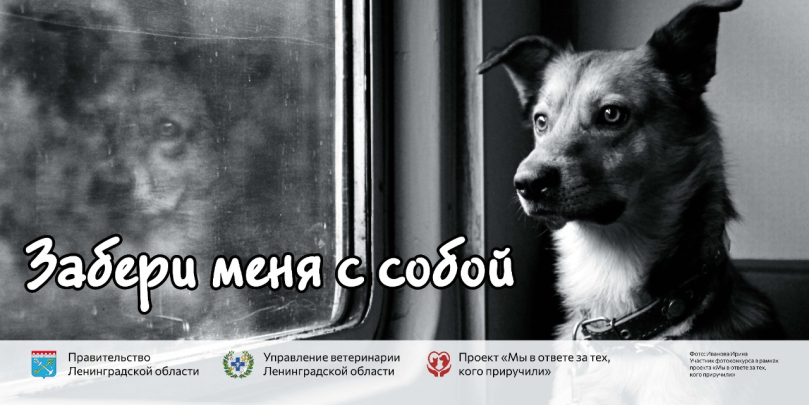 11
Наиболее часто встречаемые нарушения в приютах
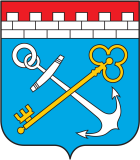 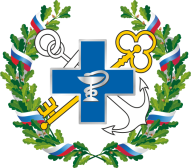 животные в приюте не маркируются несмываемыми и
 не снимаемыми метками; 
отсутствует ветеринарный пункт, отсутствуют лекарственные препараты, используемые для ветеринарного применения;
собаки не обеспечены индивидуальным инвентарём для кормления;
отсутствует постоянный и неограниченный доступ к воде;
здоровые животные содержаться в одном вольере с больными;
не ведется документация согласно требованиям порядка организации деятельности приютов для животных (также не предоставляются отчеты) – отсутствует учет и отчетность
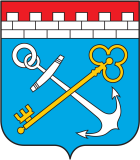 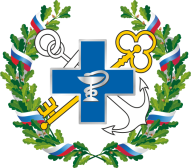 Надзор в области обращения с животными - профилактика
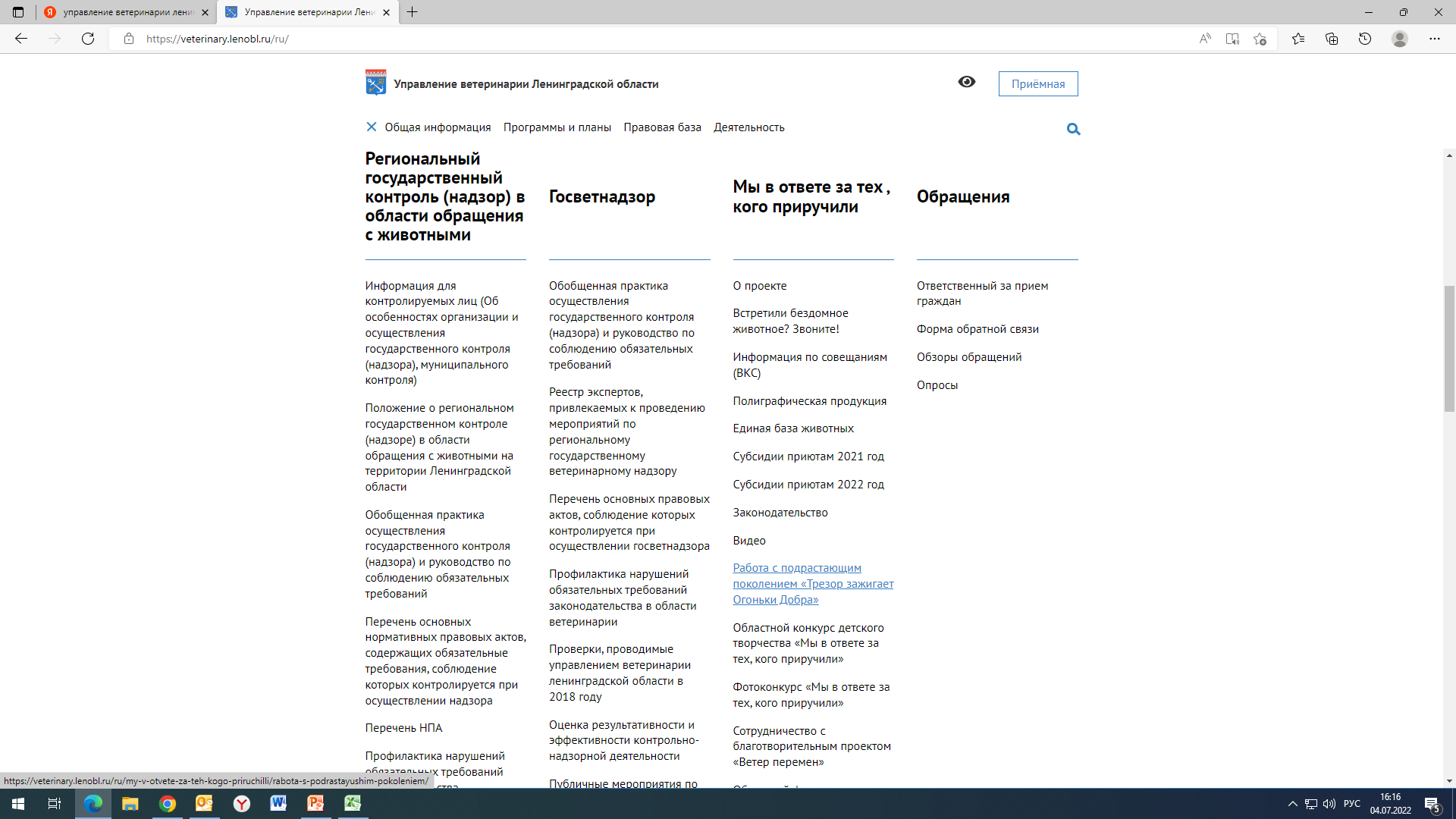 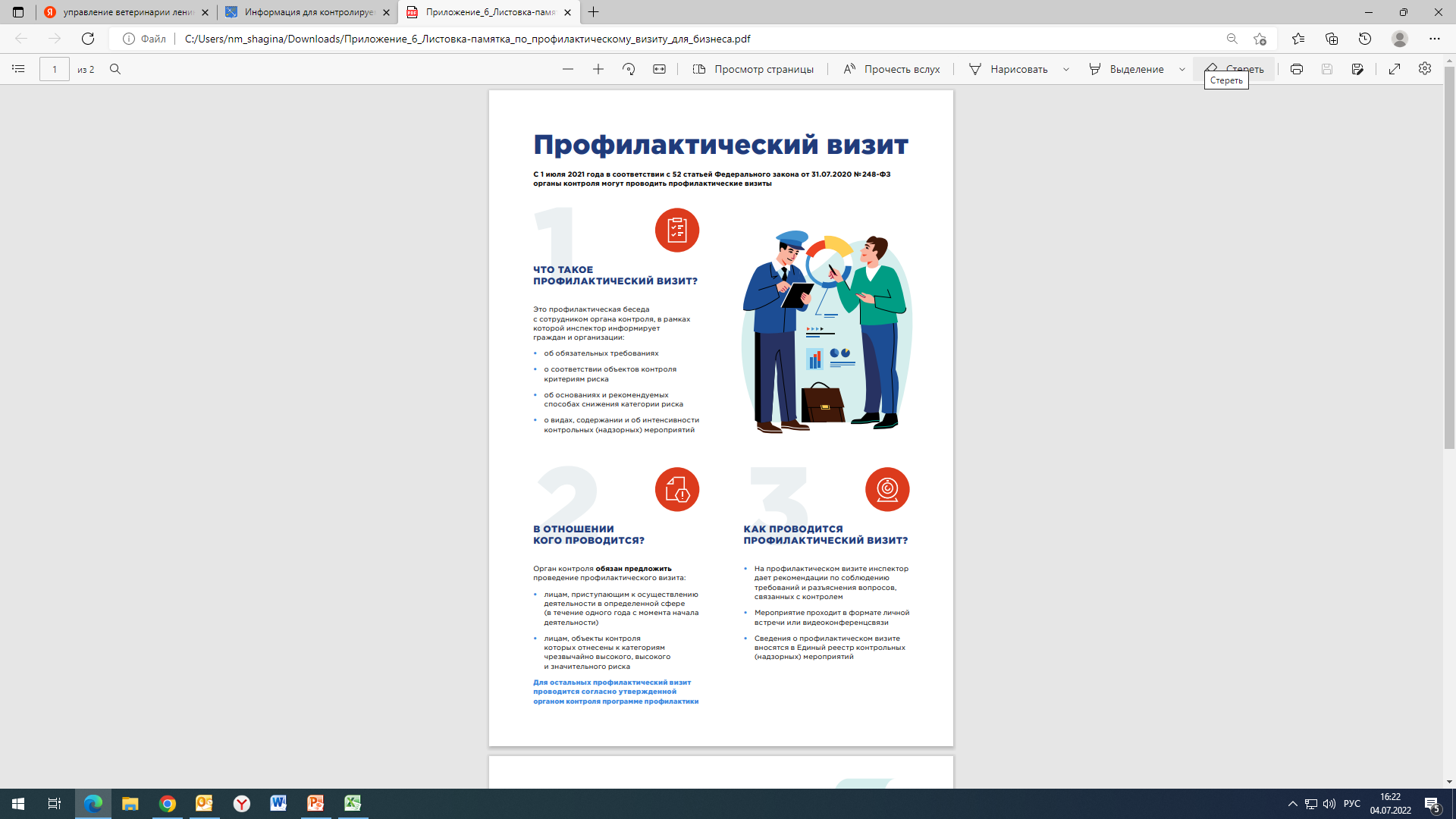 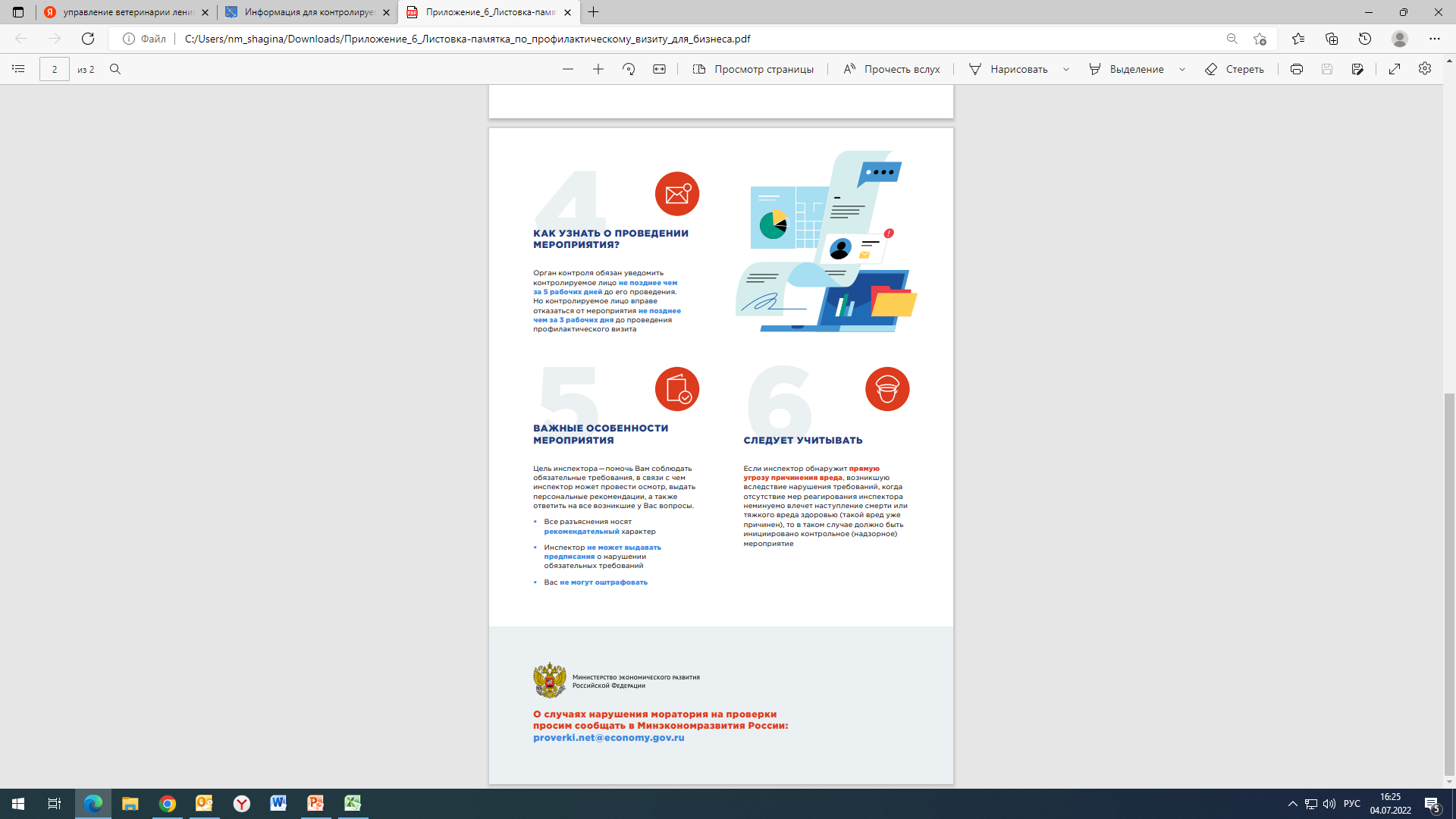 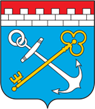 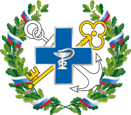 Предложения по результатам КНД
Внедрение порядка регистрации и учета животных;

Дистанционные мероприятия (проведение профилактических визитов и консультаций посредством ВКС с использованием мобильного
   модуля ГИС ТОР КНД «Инспектор» и учетной записью на Гос.услугах;

Введение информационной системы по предоставлению отчетности для приютов;

Организация круглого стола по вопросам взаимодействия ОМСУ, ОМВД в части оформления материалов о фиксации фактов 
   административного правонарушения
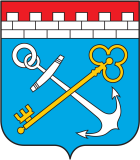 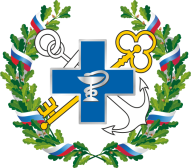 Спасибо за внимание 

8 (931) 991-26-56
veterinary.lenobl.ru